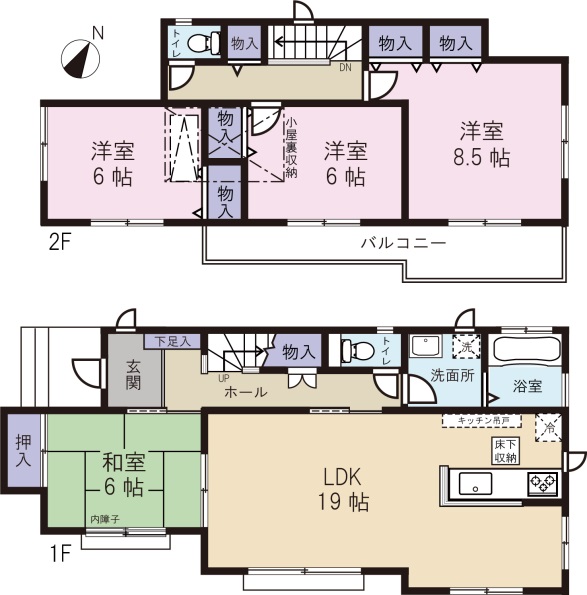 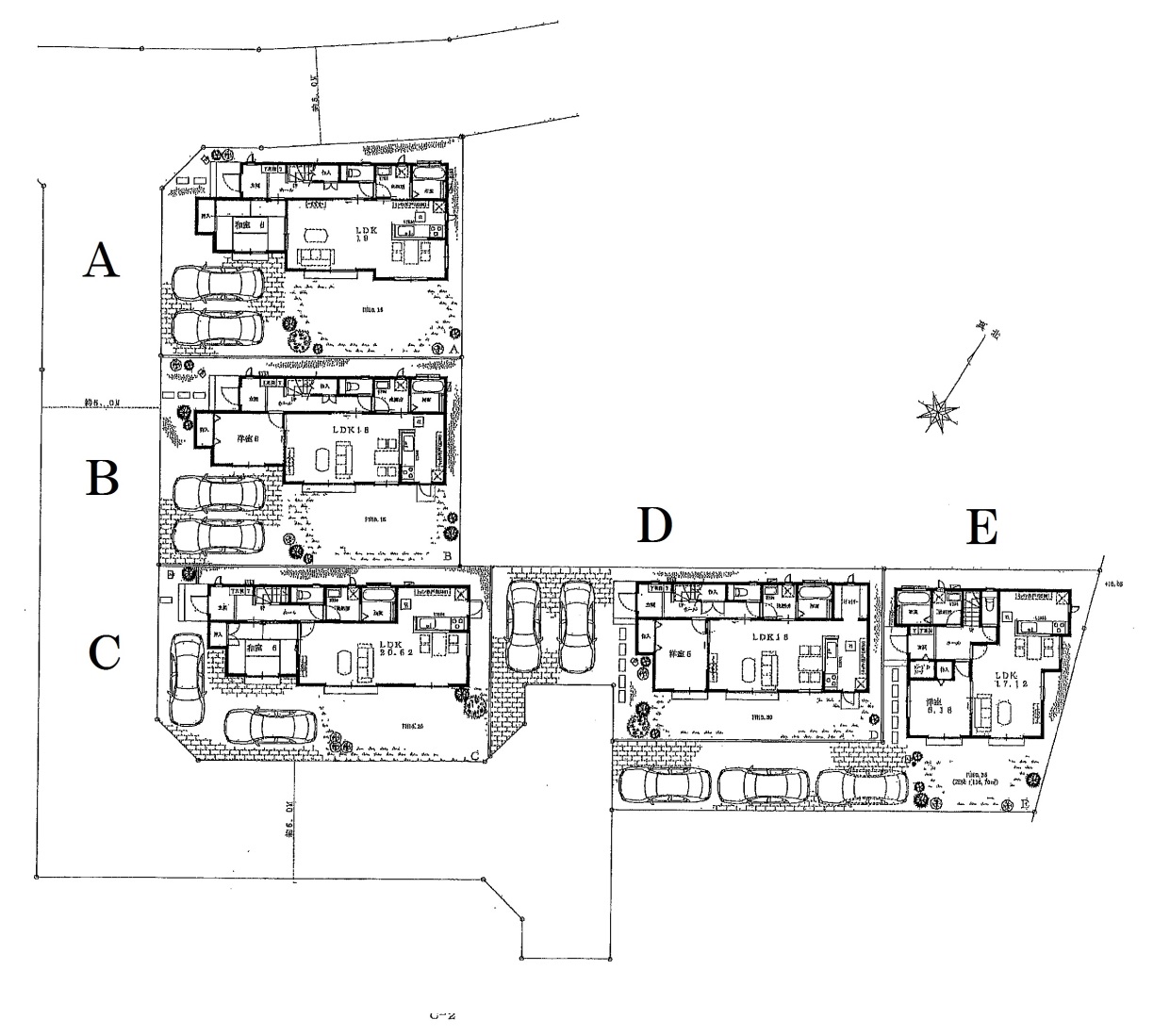 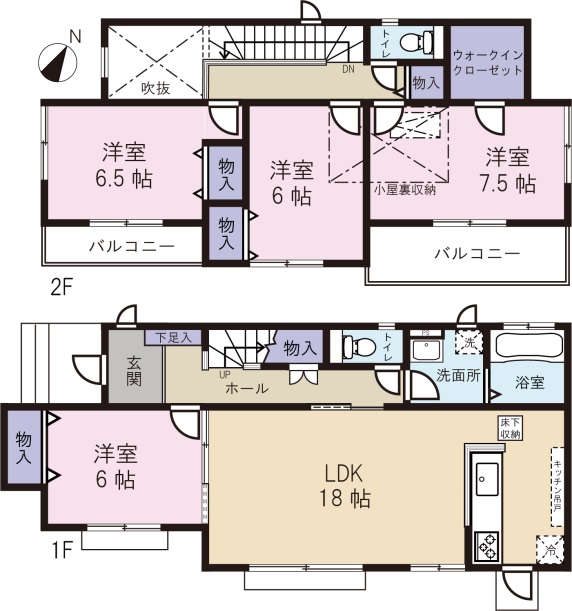 ◎地震に強い家！
◎断熱に強い家！
◎中村小学区☆
◎閑静な住宅街
A号棟
Ｂ号棟
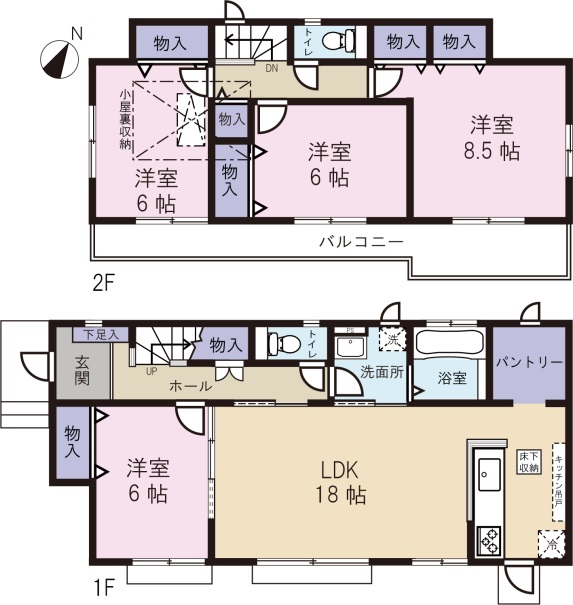 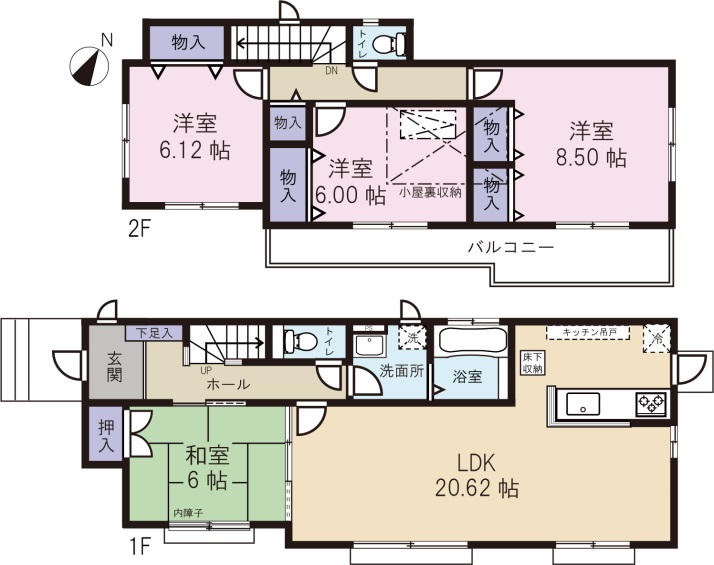 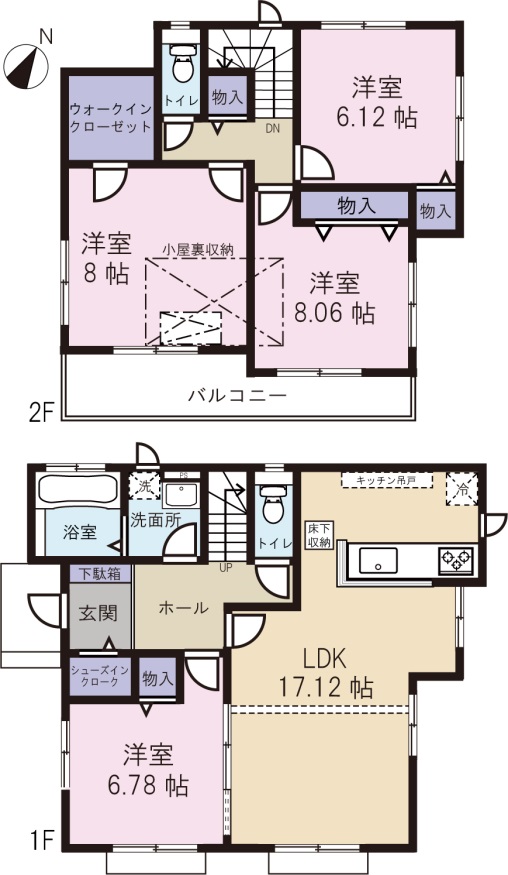 A　2,280万円　 165.29㎡（50.00坪）　109.30㎡（33.05坪）
全5棟（A～Ｅ号棟）
B　2,180万円　 165.38㎡（50.02坪）　109.30㎡（33.05坪）
C　2,480万円　 168.17㎡（50.84坪）　111.37㎡（33.68坪）
D　2,080万円　 165.10㎡（50.03坪）　110.13㎡（33.3坪）
Ｃ号棟
Ｄ号棟
E　1,880万円　 165.33㎡（50.02坪）　104.23㎡（31.53坪）
Ｅ号棟
災害・劣化・維持管理に強い家　　　　　　
耐震等級３(最高）耐風等級２（最高）劣化対策等級3(最高）維持管理対策等級３
資料等御座います。お気軽にお問い合わせください
宅地建物取引業茨城県知事免許第（1）6830号
2016年2月完成予定☆　非常におすすめの物件です！ぜひ一度ご内覧ください！
月々のお支払例
51,982円
借入額/1,880万円　　返済期間35年　金利0.925％　の場合
☎　0297‐50‐0121
イチイ不動産株式会社
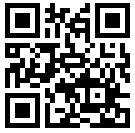 Mail：sugaya@ichiifudosan.co.jp
所在地：茨城県土浦市西根南1丁目1928番1　用途地域　第2種低層
総区画数　5区画　　土地権利　所有権　　
構造　木造サイディング貼ルーフィング葺２階建
建蔽率　60％　容積率　200％　　道路　法42条1項1号道路　　
東京電力・公営水道・都市ガス・公共下水　建築確認番号HPA-15-01917-1号他　　　　　　　　　　　　　　　　　　建築確認取得年月日平成27年4月3日
ｈttｐ：//ichiifudosan.co.jp
〒302-0128　茨城県守谷市けやき台1丁目7－10 南守谷駅徒歩1分